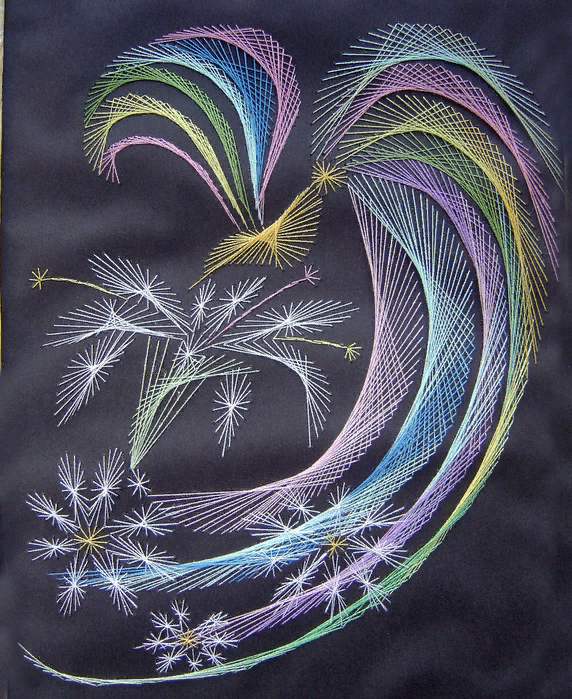 Основные приемы техники «Изонить»
Выполнила:
ученица 9 «Б» класса
 Калугина Елизавета 
Руководитель: 
Холодулина Надежда Владимировна
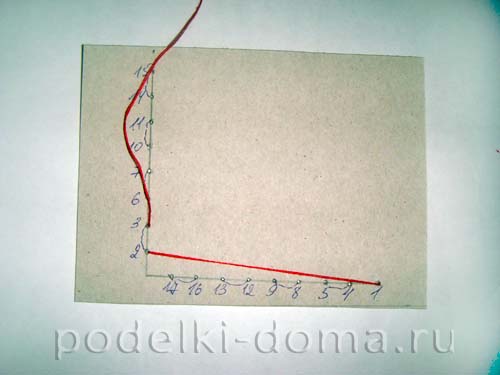 Заполнение угла
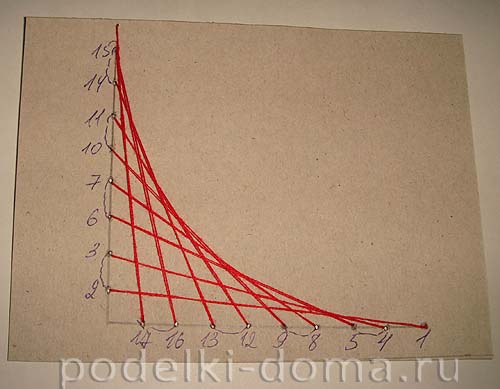 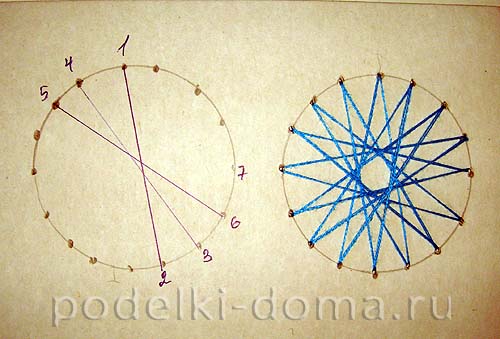 Заполнение круга
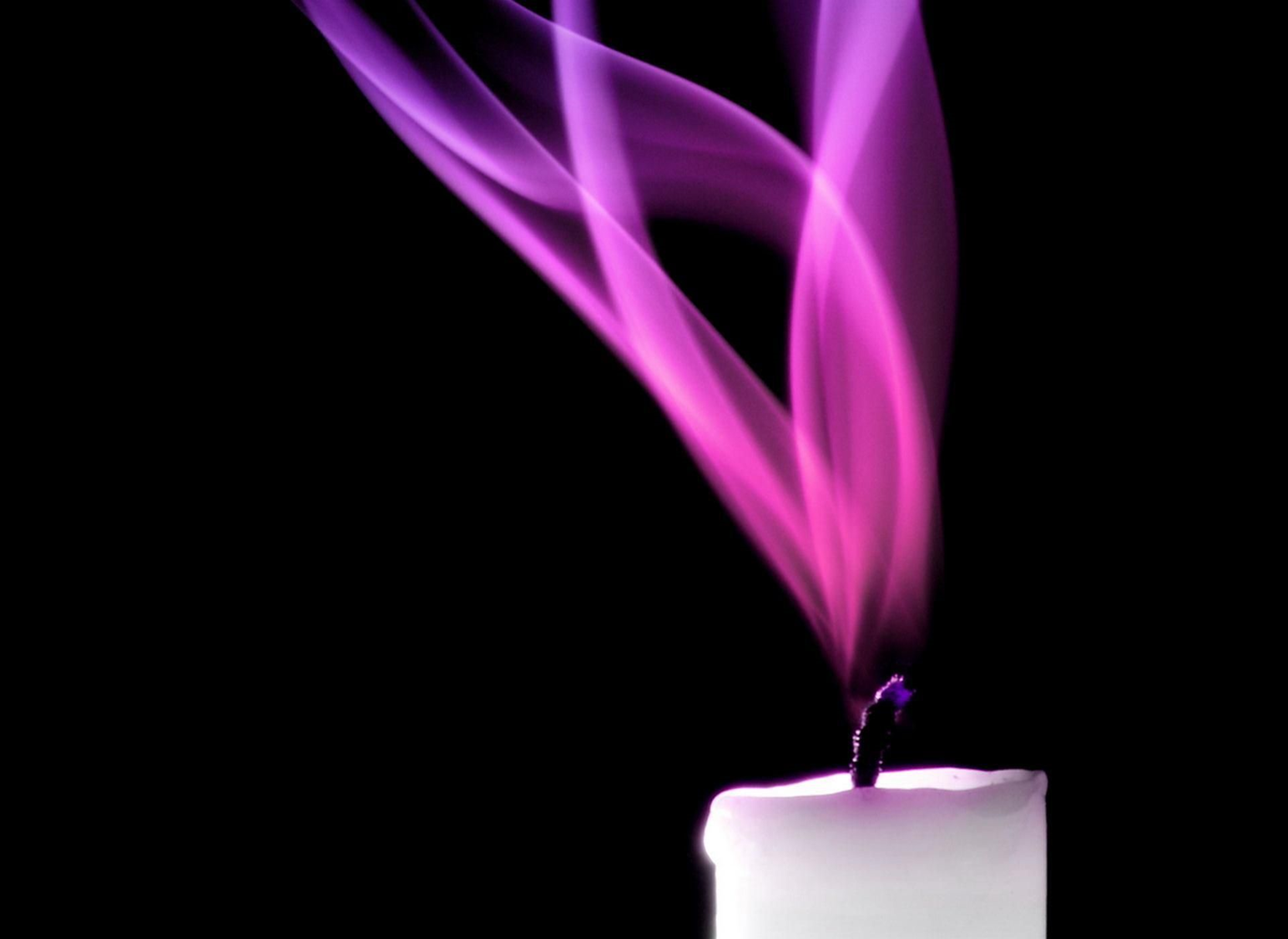 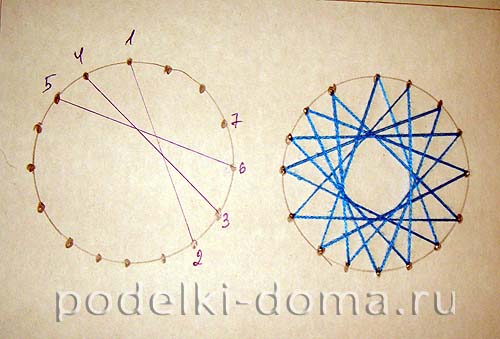 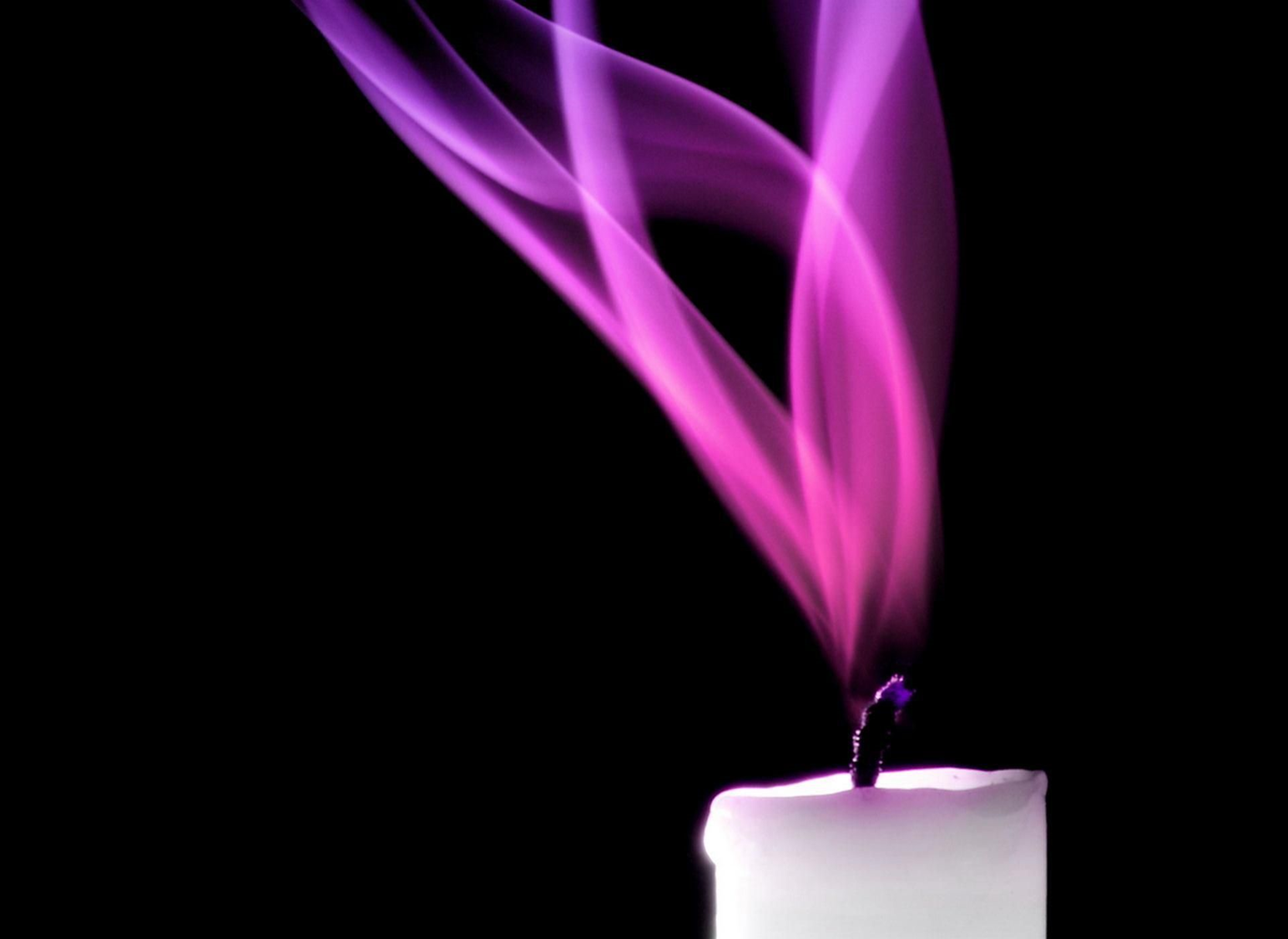 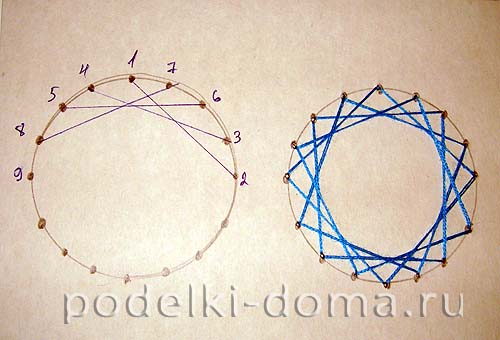 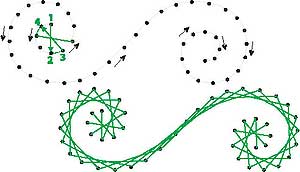 Заполнение спиралей
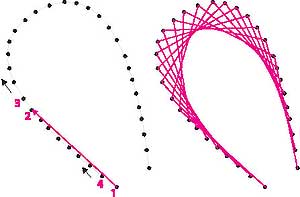 Неполное заполнение овалов
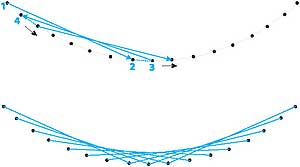 Заполнение дуг
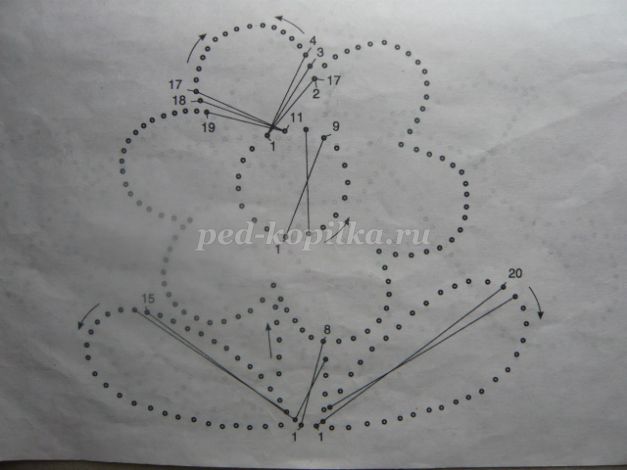